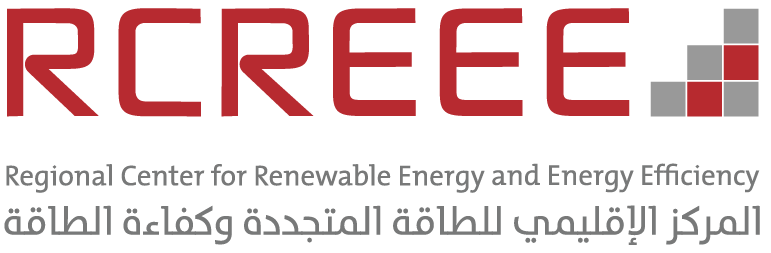 WP4: Promote Efficient Appliances & Develop the Market
Ahmed Khalil, WP 4 Leader, RCREEE
Ahmed.khalil@rcreee.org
meetMED Week
30 March 2022
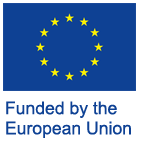 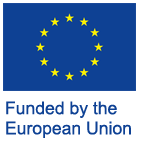 1. Key Findings from meetMED-I
Electricity consumption trends as per the findings from the MeetMED-I project showed that  Residential sector consumes ~42% of the total end electricity use in the SEMCs.
Appliances contribute to 70% ~ 80% of the total residential consumption in the region.
Moreover, there is still variance in the maturity of implementation of Appliances regulations, standards and best practices within different countries in the region.
Key  identified challenges to the promotion of
 efficient appliances include:
 -	Need for supporting policies;
 -	Implementation of MVE; 
-	Cost of Efficient appliances;
-	Public Awareness; and
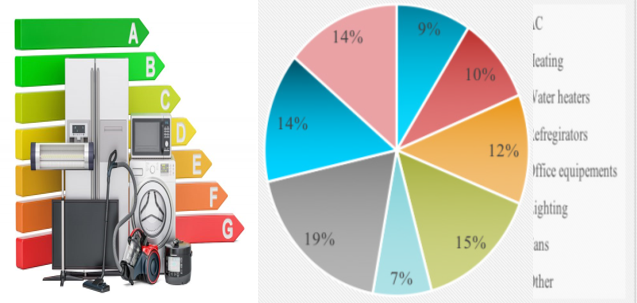 MeetMED-I Takeaways
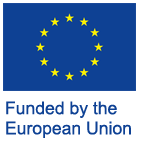 2. WP4 in few words :Promote Efficient Appliances & Develop the Market
WP4 Objectives
WP4 focuses on promoting the use of  energy efficient appliances in the SEM Countries in order to help in the global energy security & contributes to economical growth.
 The time plan for implementation of WP4 is Jan 2021  June 2024 the project’s life time (~ 3.5 yrs).
The main design concept was to focus on Practical on-ground Implementation and that is why WP4 consists of 2 main Pillars:
Demo Actions & Projects.
Capacity Development Activities
Promote the market of Efficient Equipment
3. WP4 Deliverables & Expected Outputs
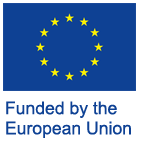 Header section title
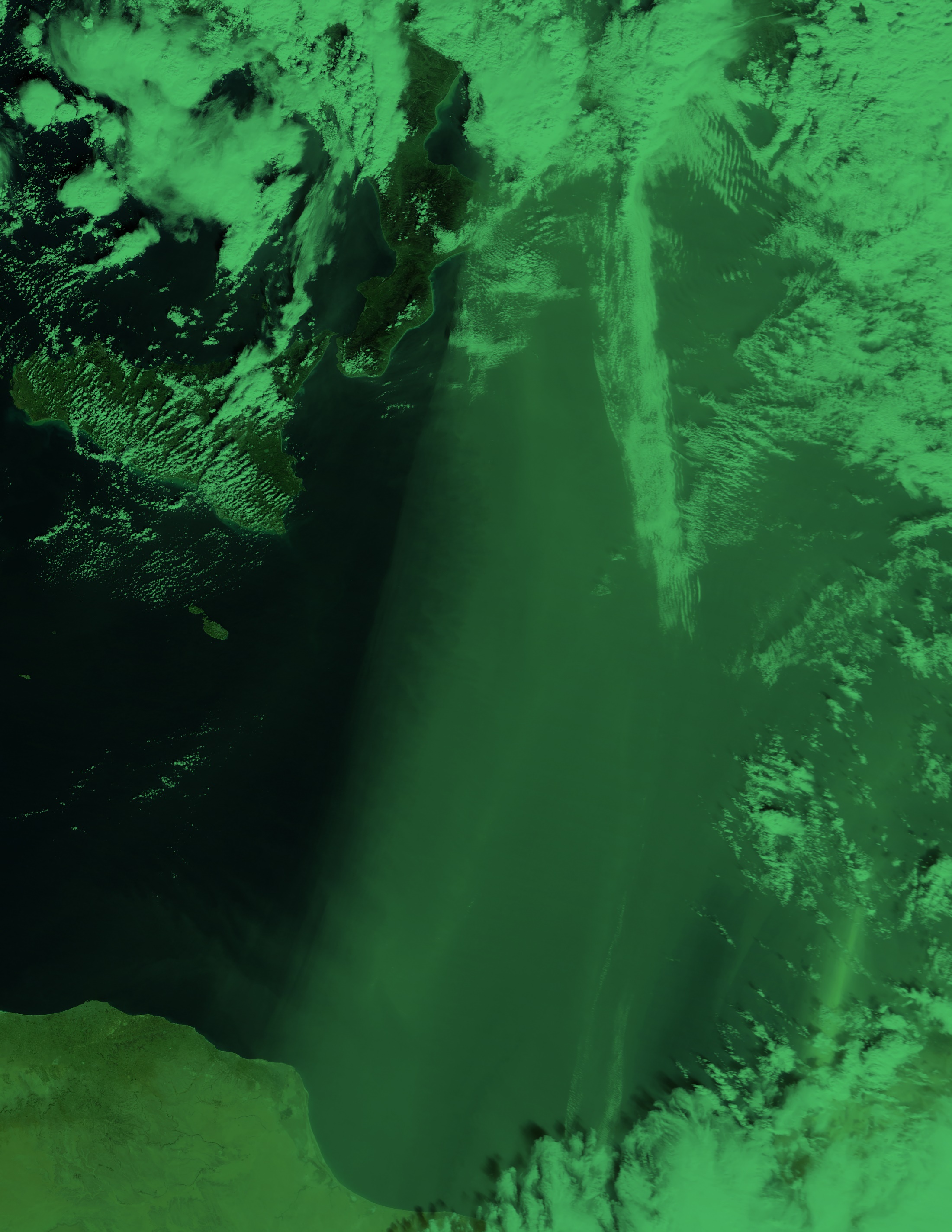 THANK YOU
Contact us!
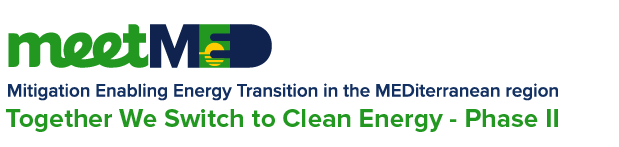 For any inquires or comments, please don’t hesitate to contact us
www.meetmed.orgmeetMED Project
@meetmed1
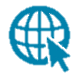 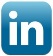 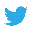 6
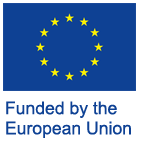